資料５
デジタル田園都市国家構想について
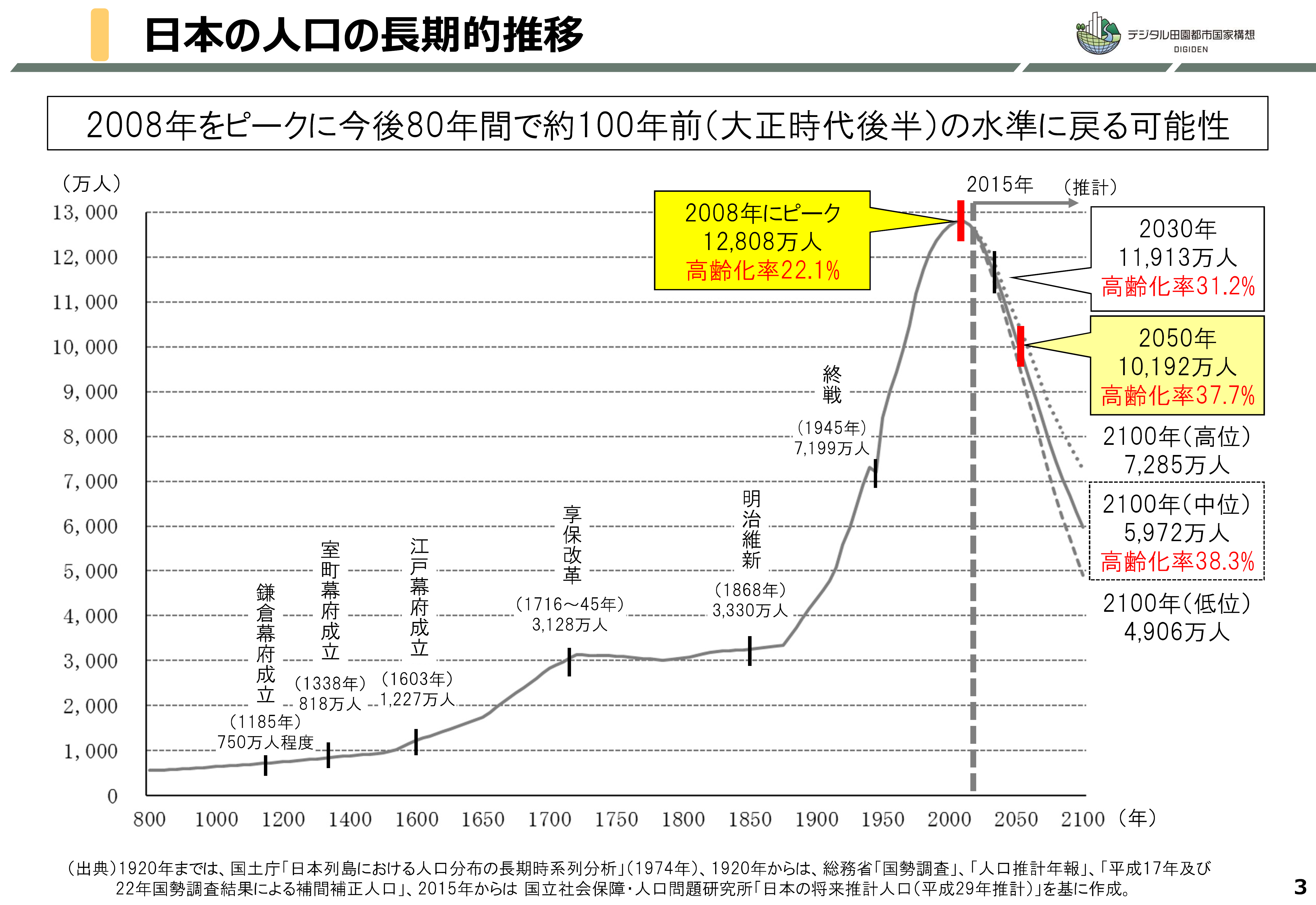 2
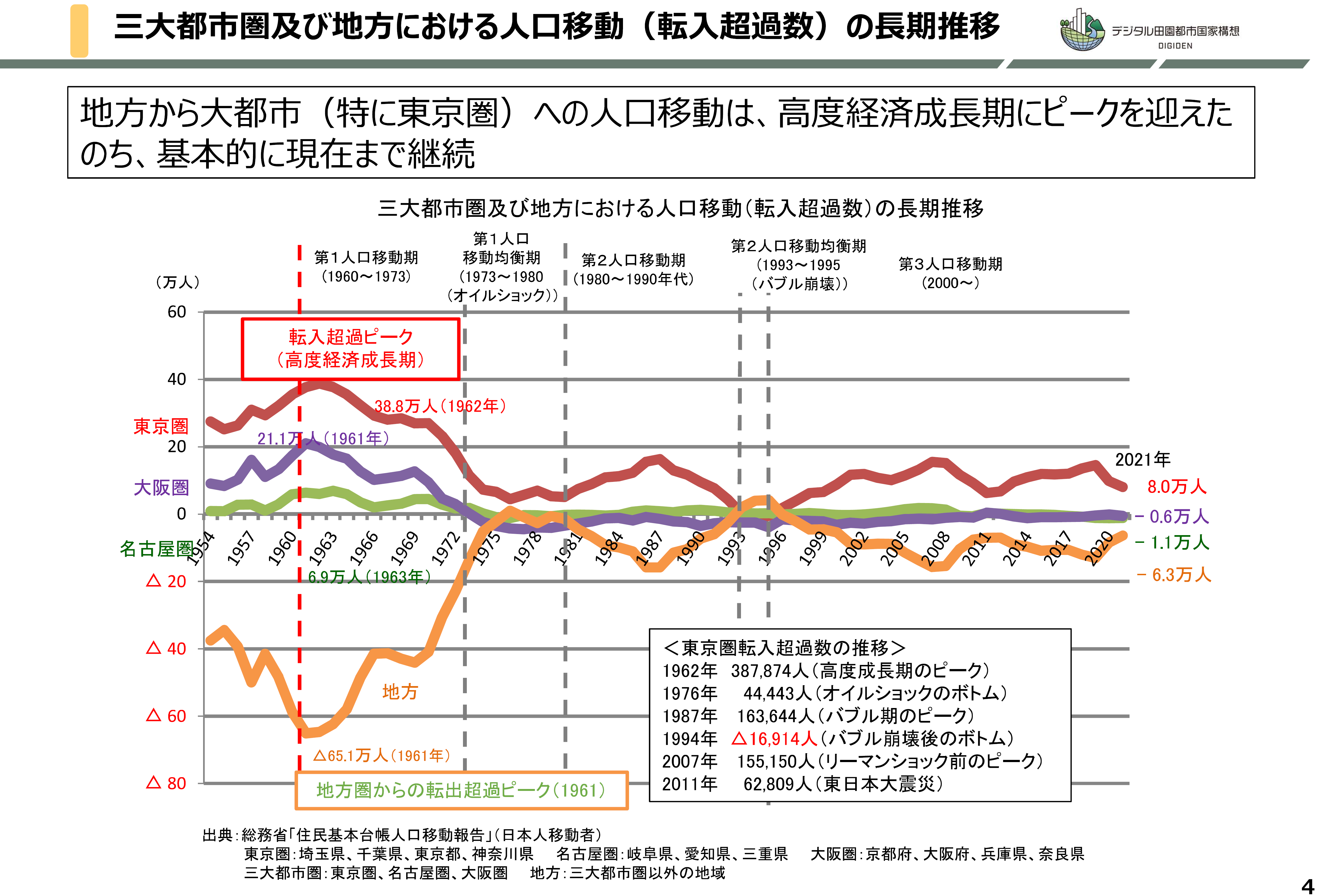 3
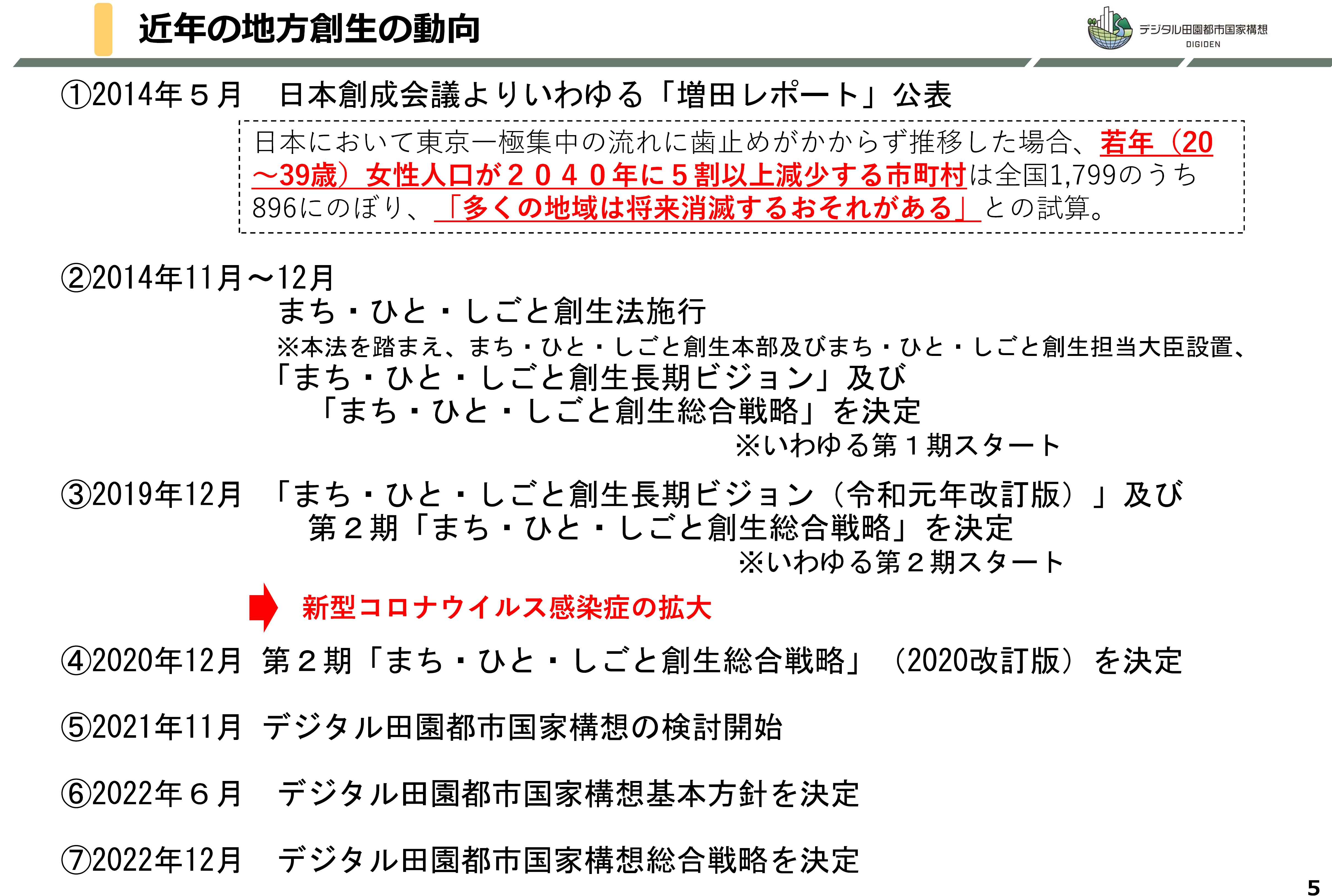 4
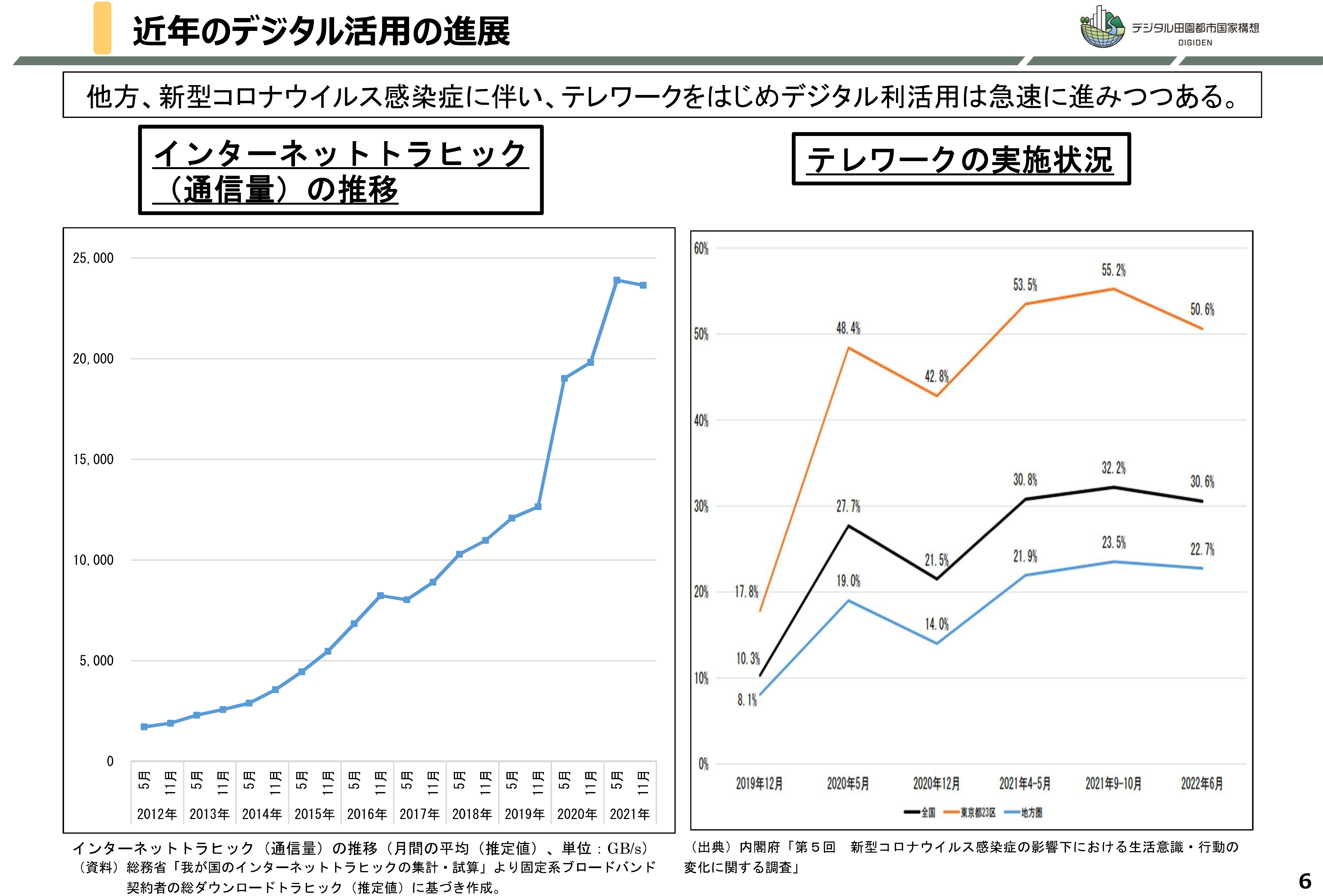 5
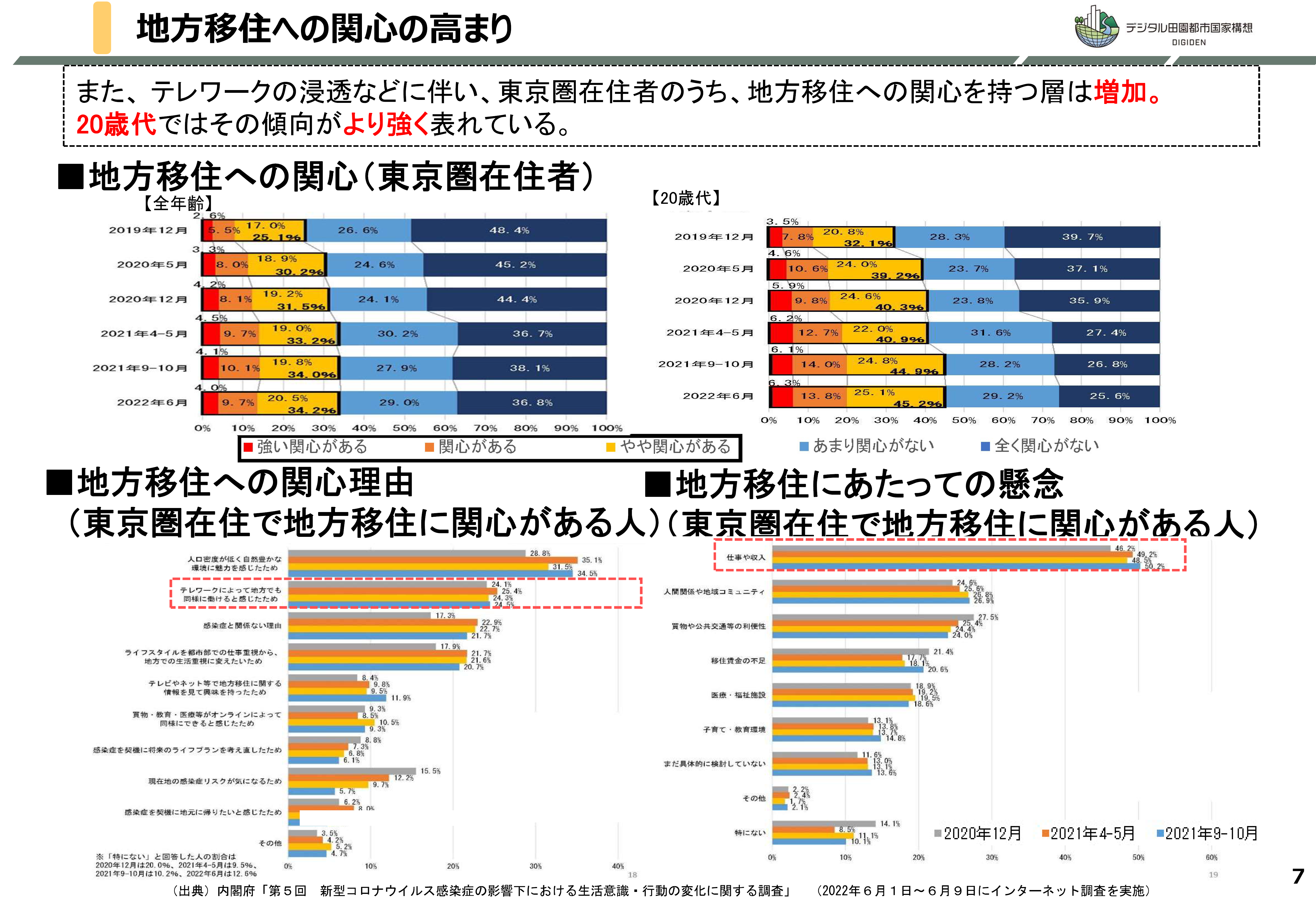 6
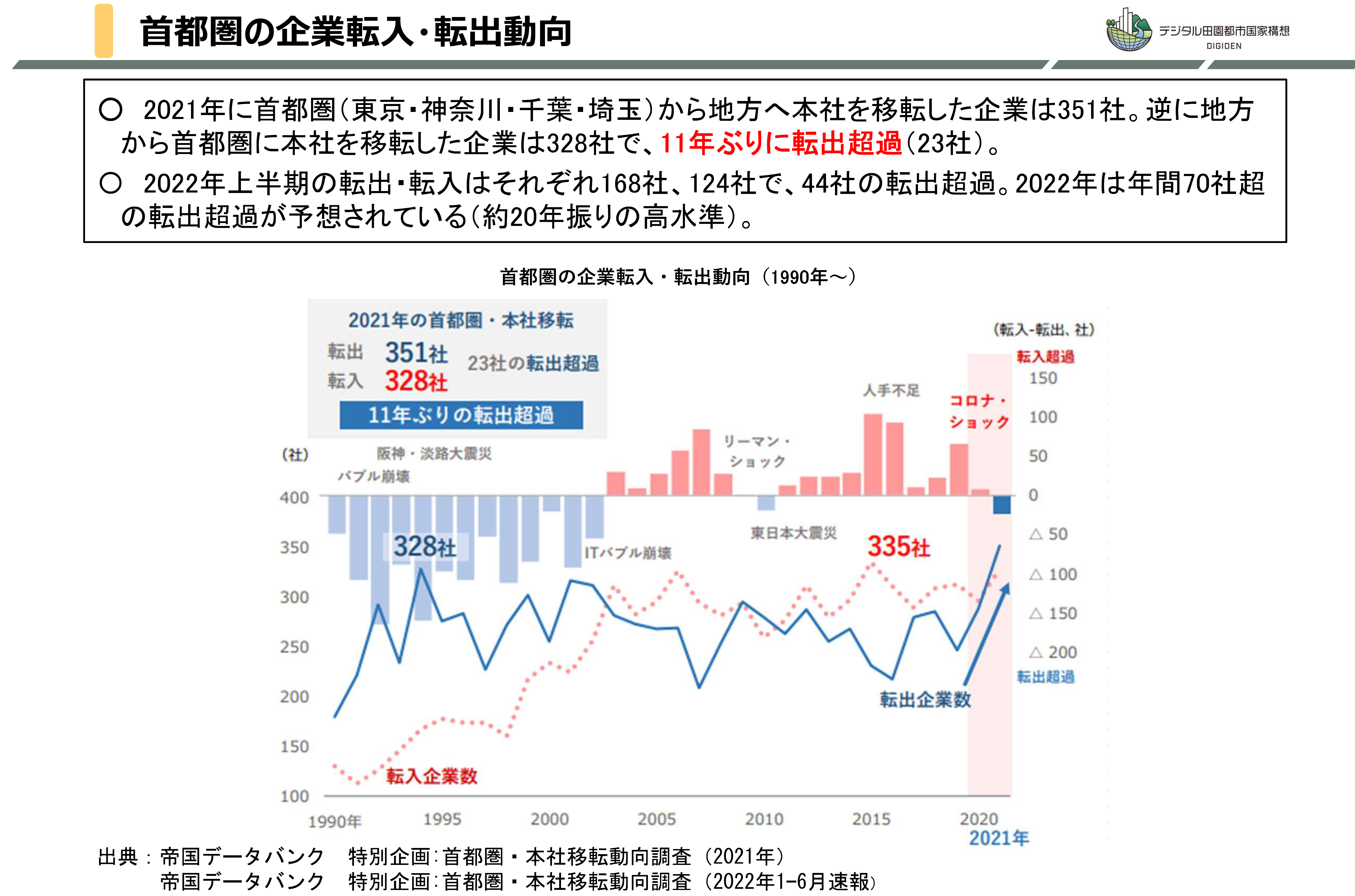 7
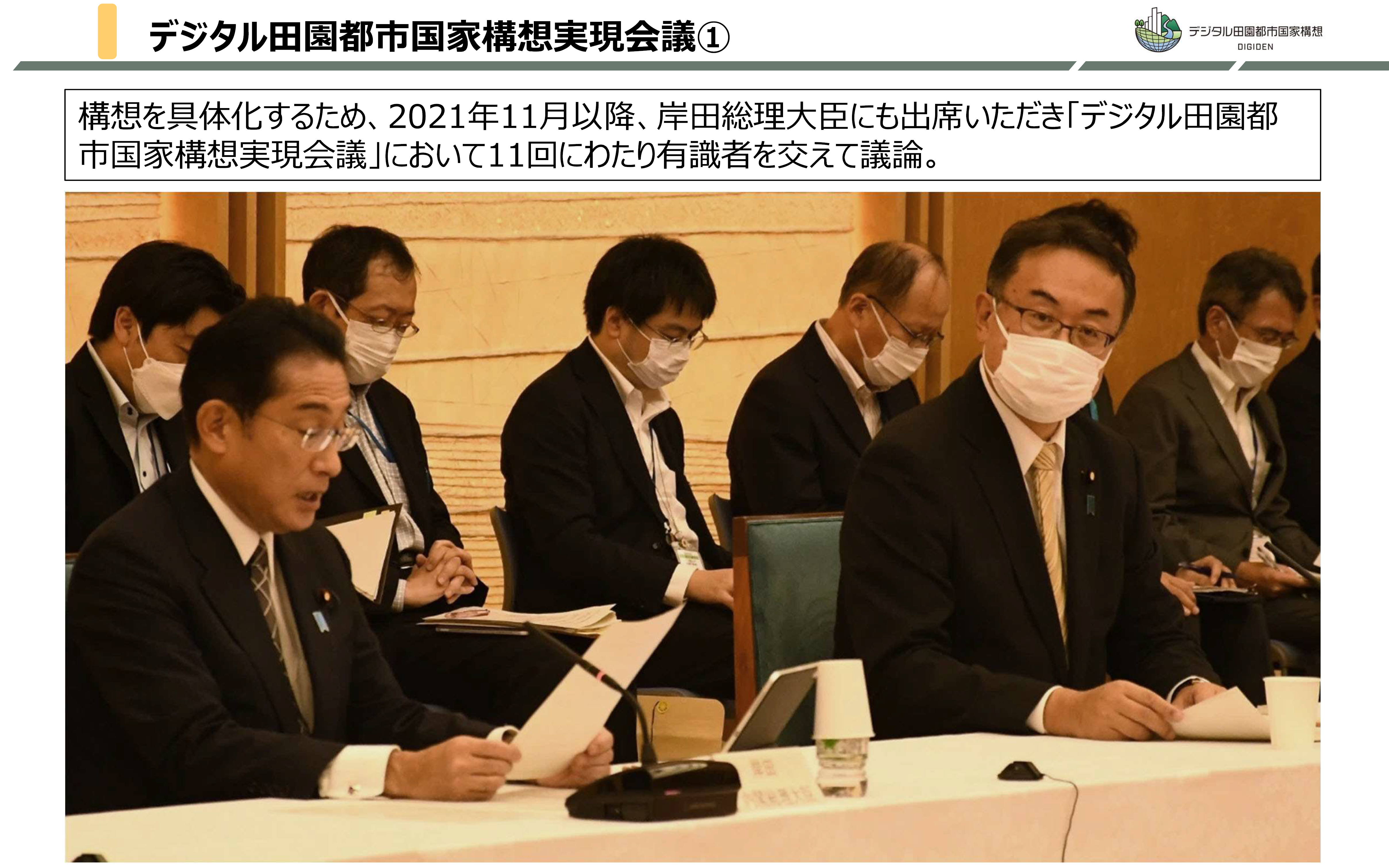 8
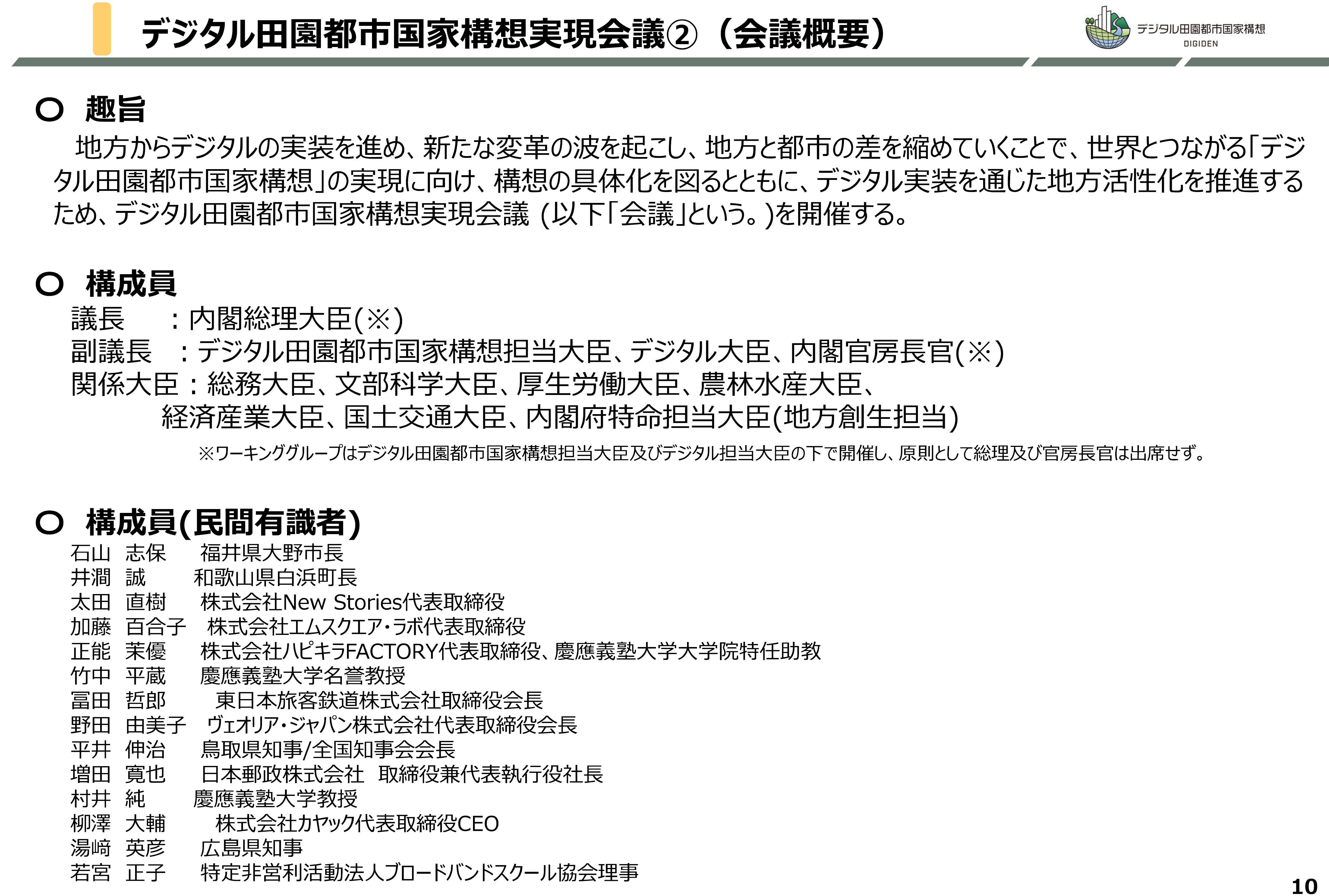 9
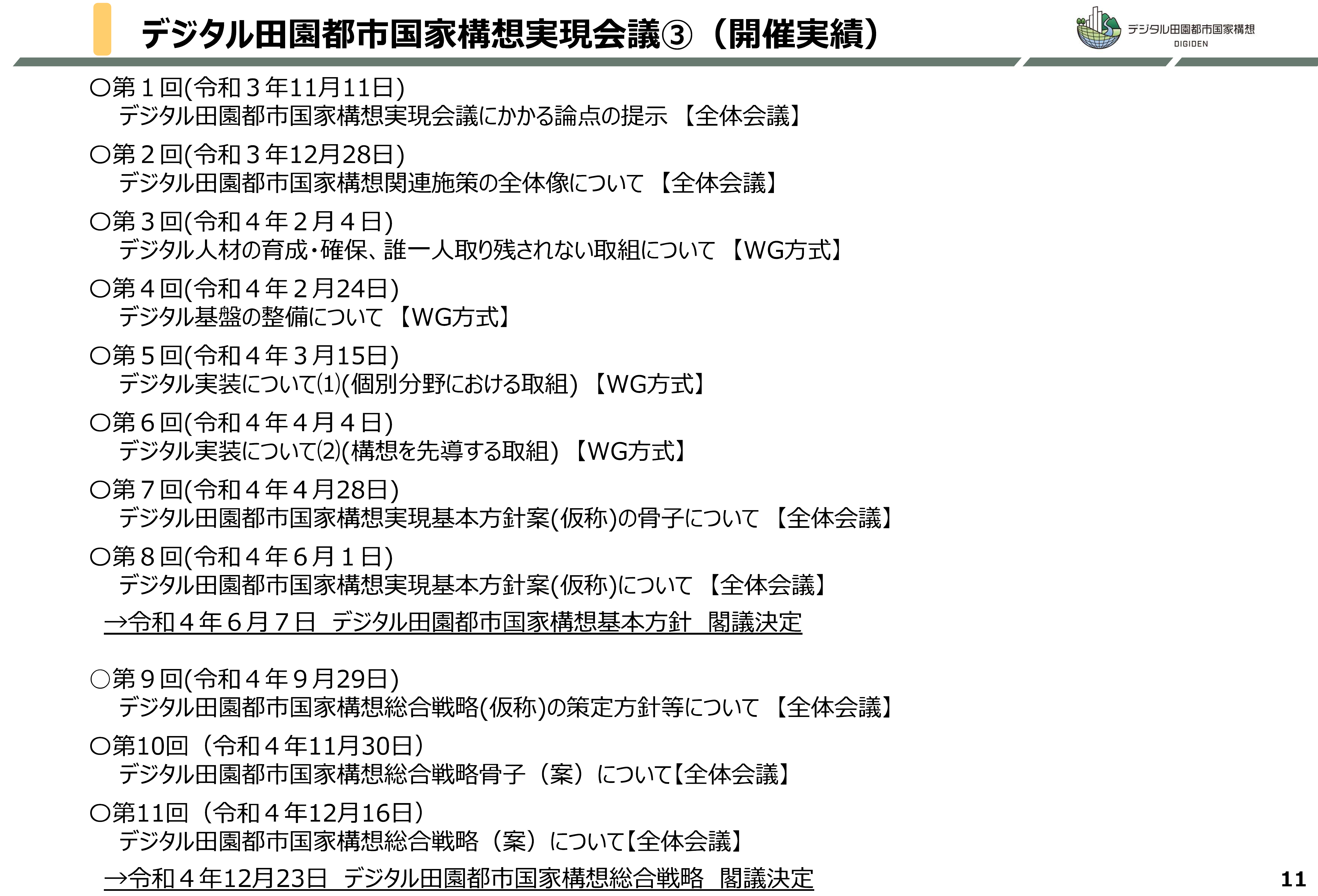 10
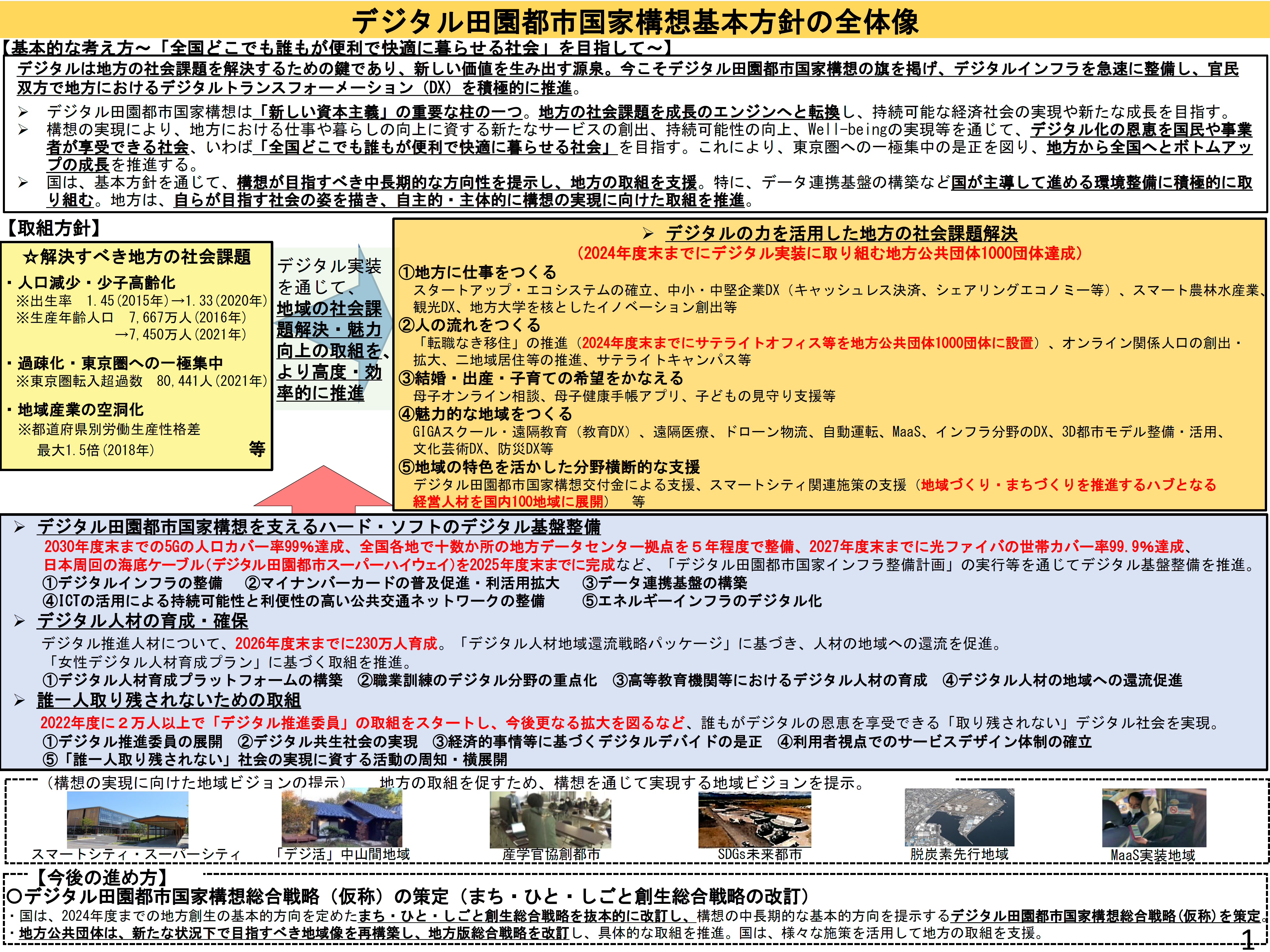 11
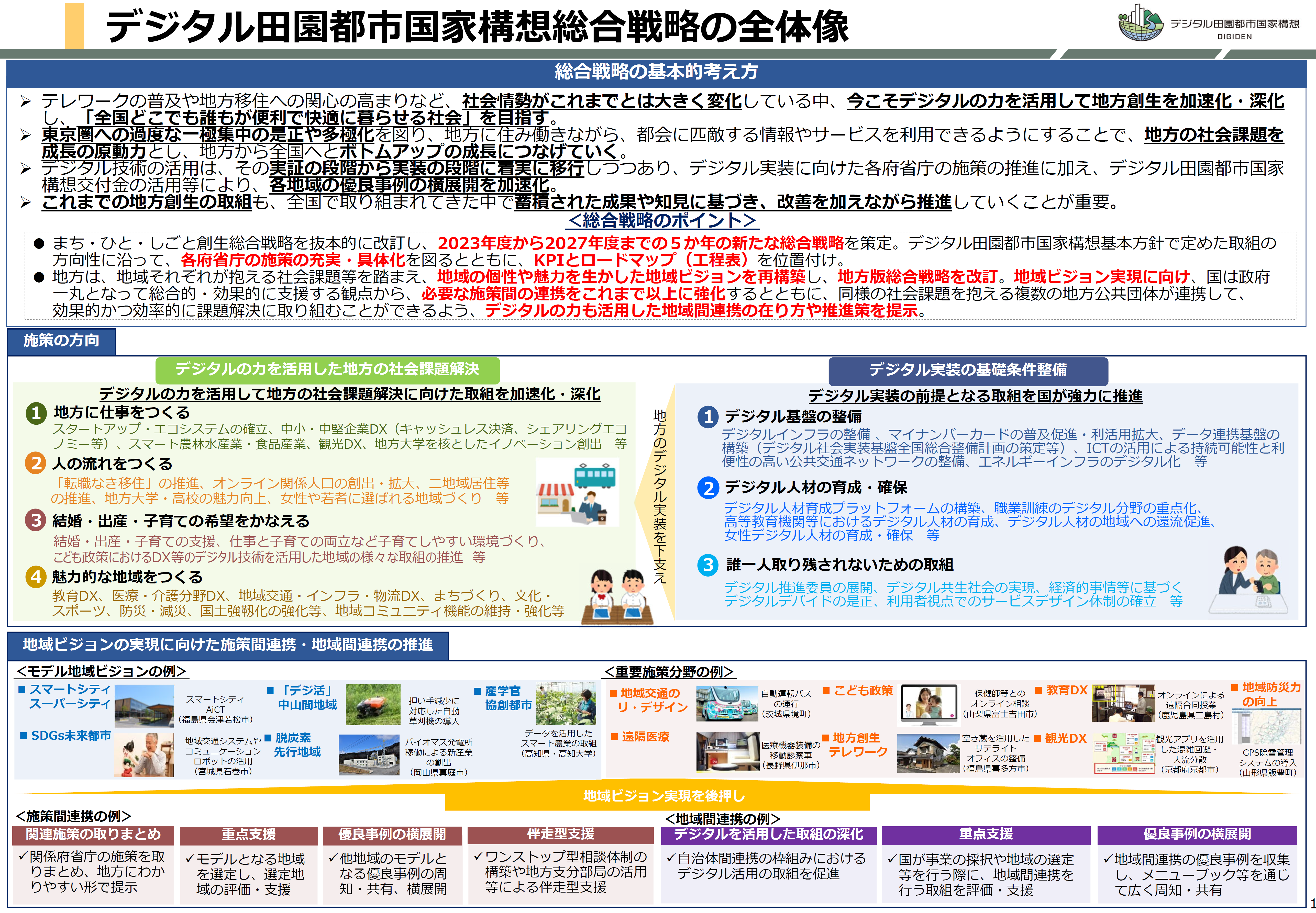 12
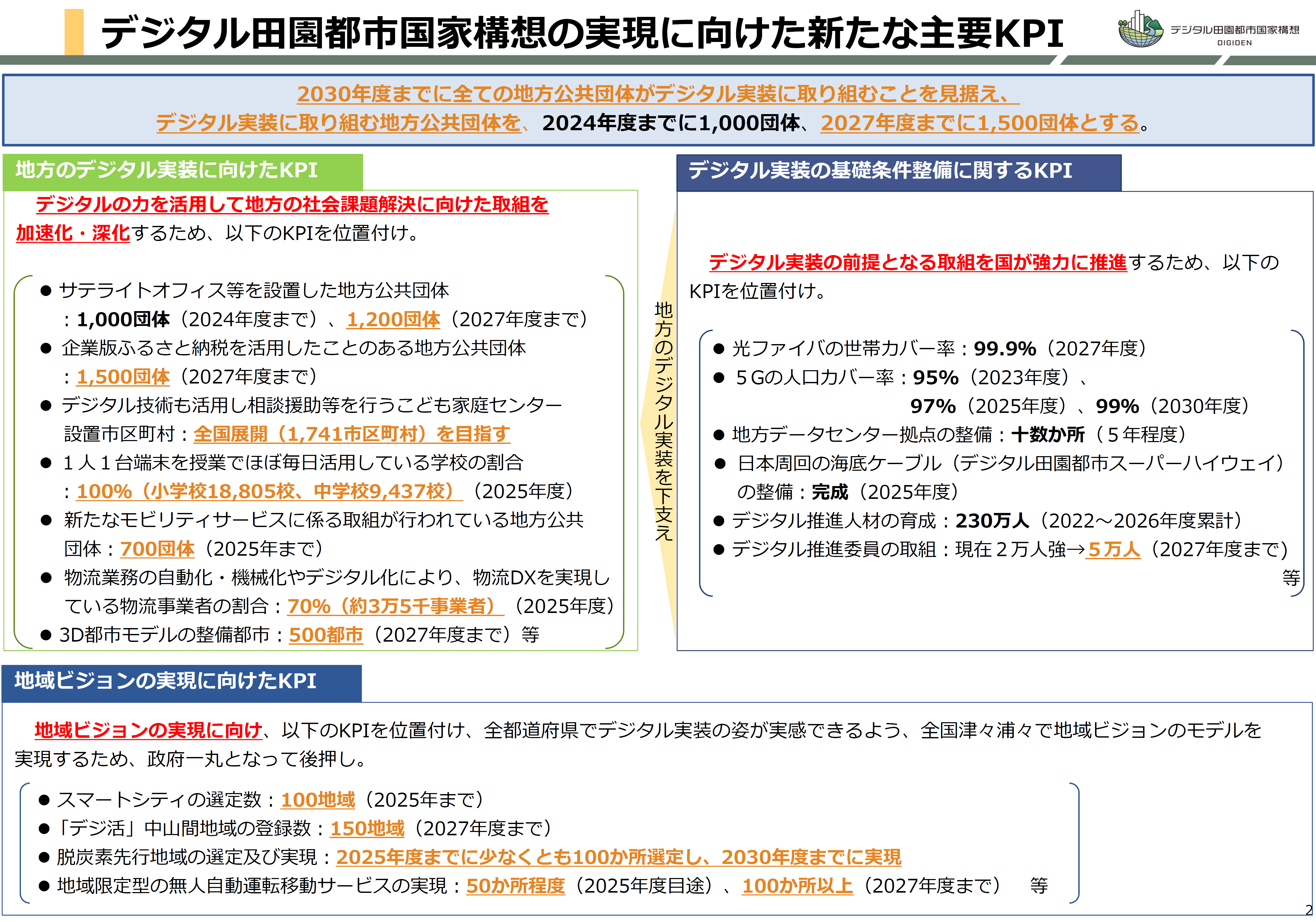 13
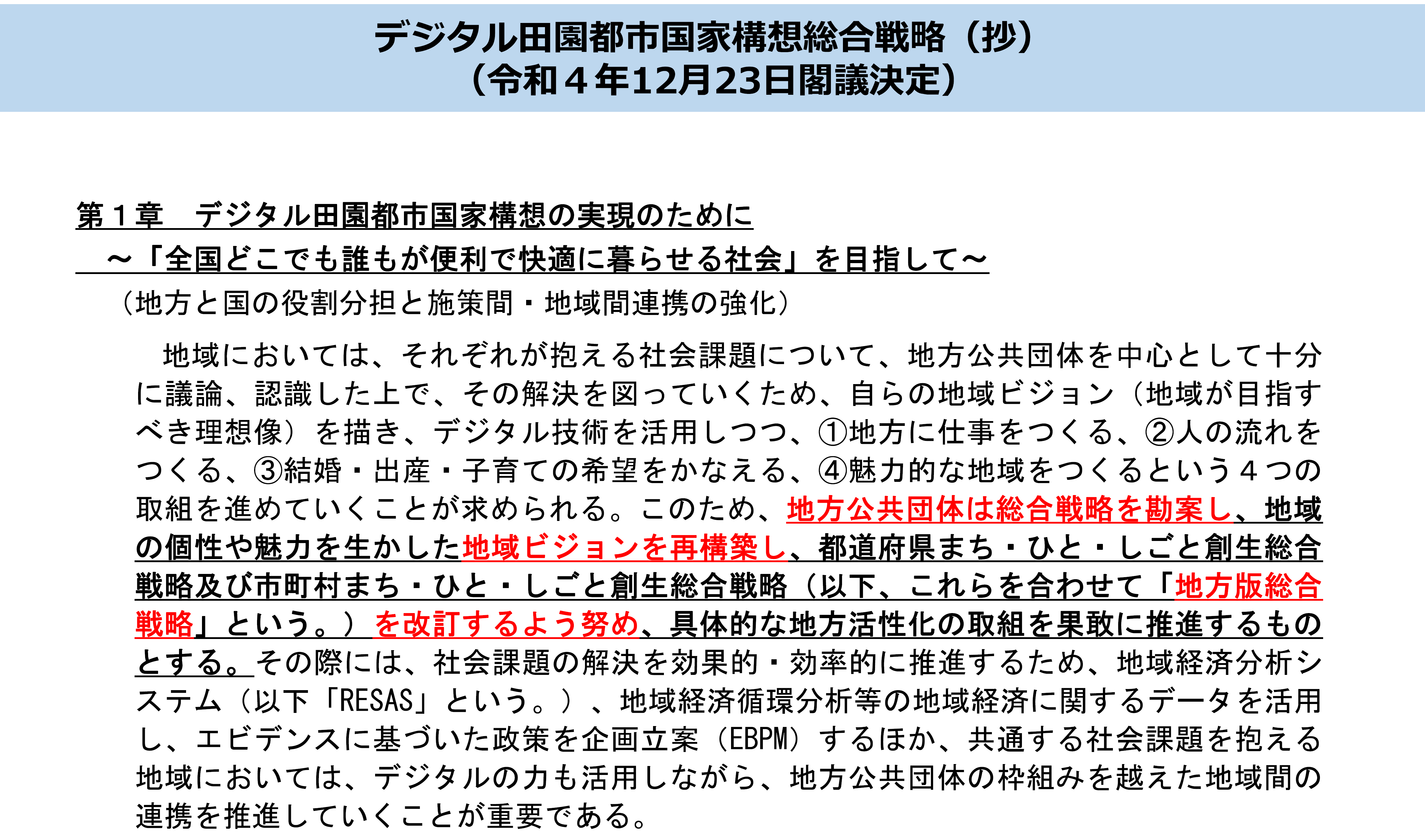 14
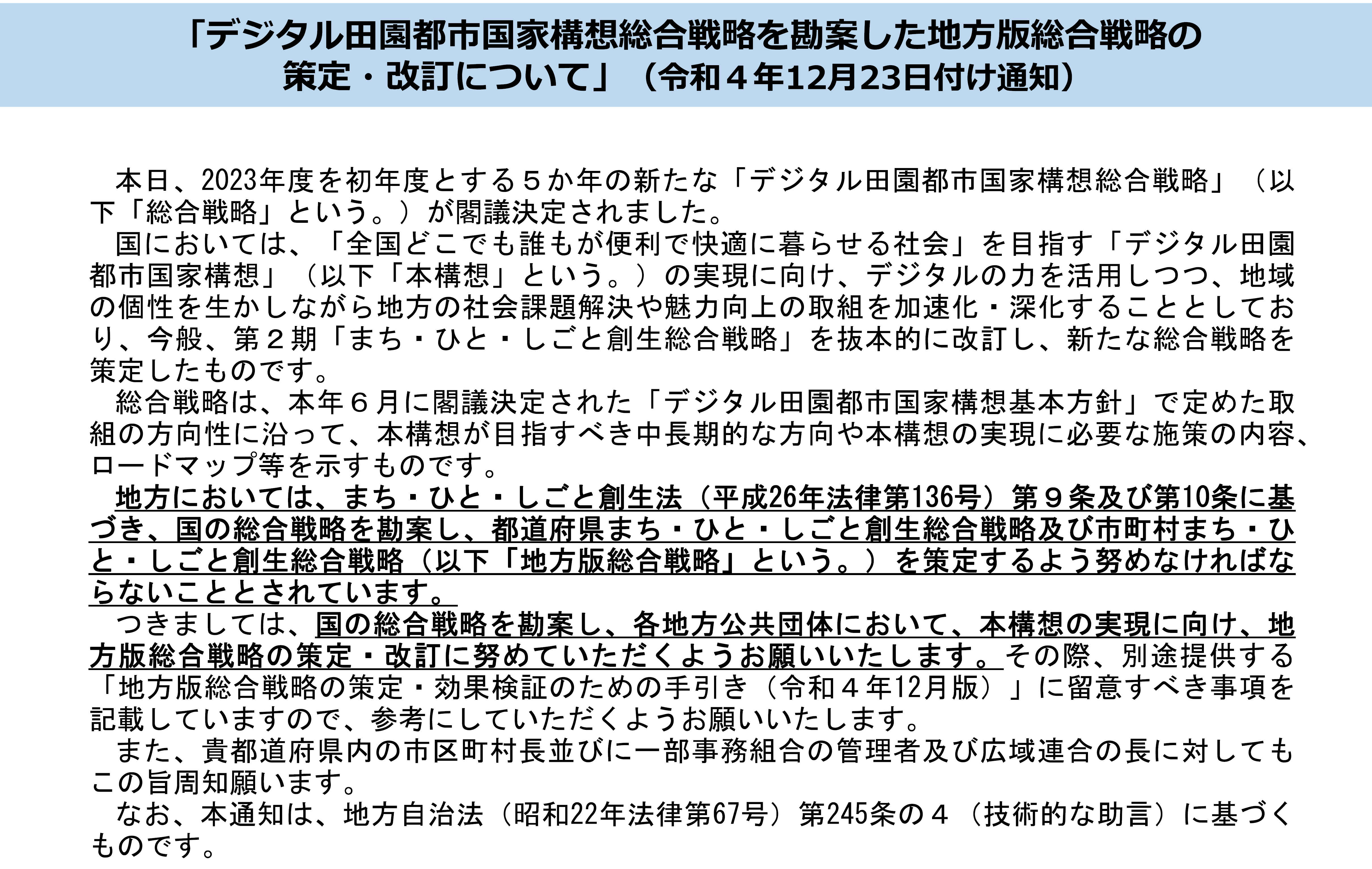 15
（参考）まち･ひと･しごと創生基本方針2021の考え方
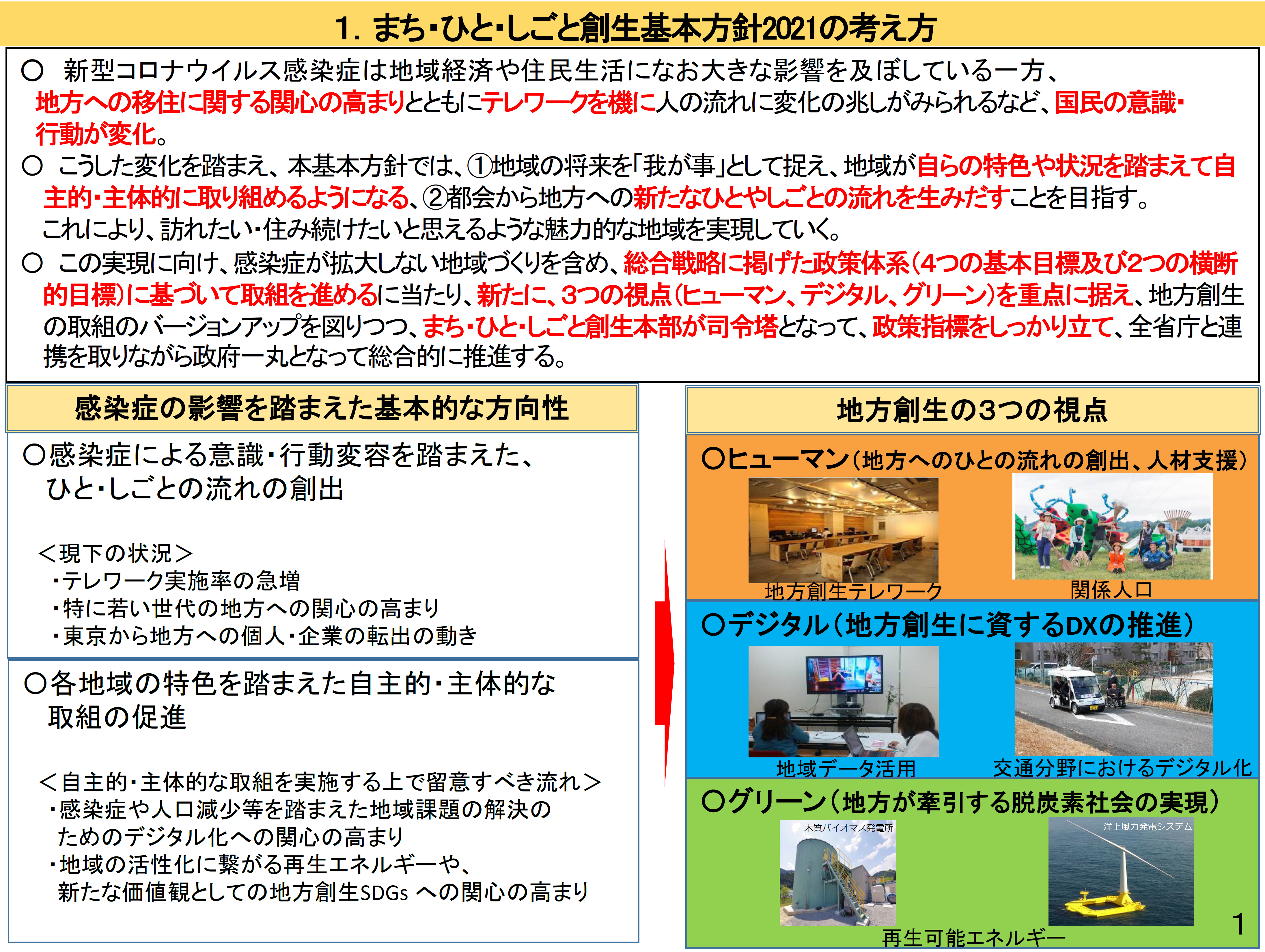 16
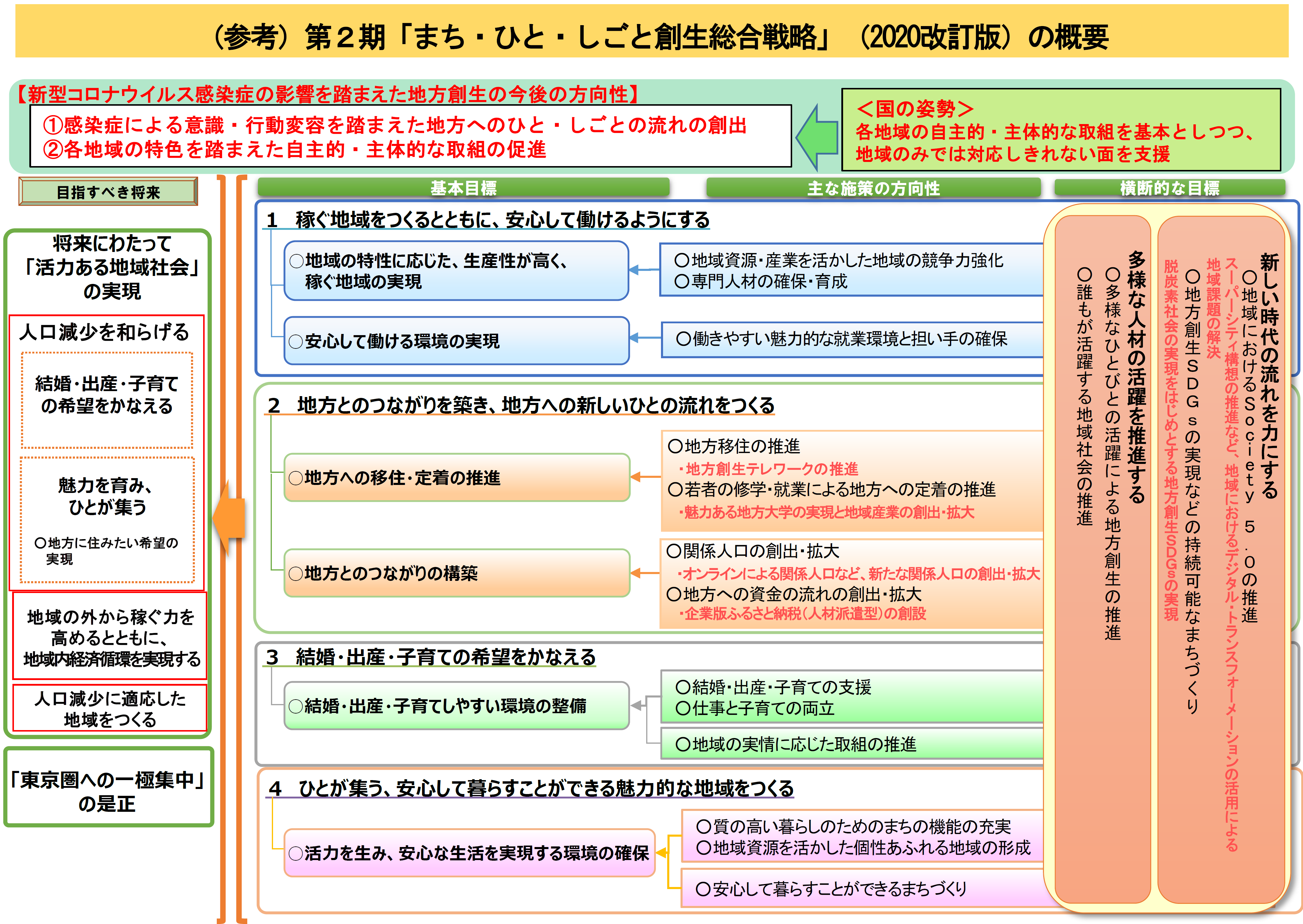 17